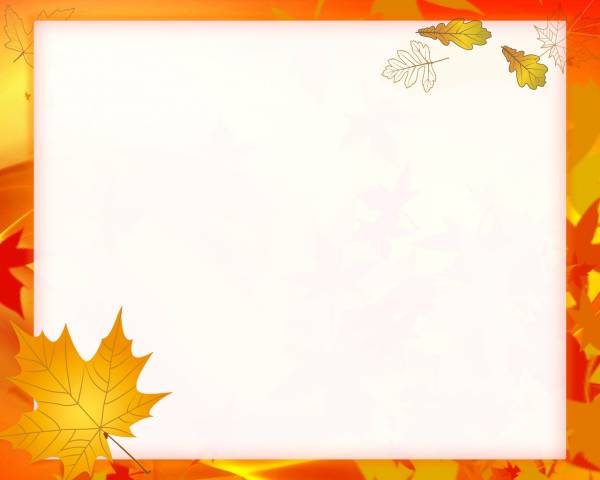 Осень, осеньв гости просим!!!
Шишвалеева Зимфира Ахмадулловна
Воспитатель высшей квалификационной категории
МАДОУ «Детский сад № 18 г. Челябинска»
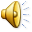 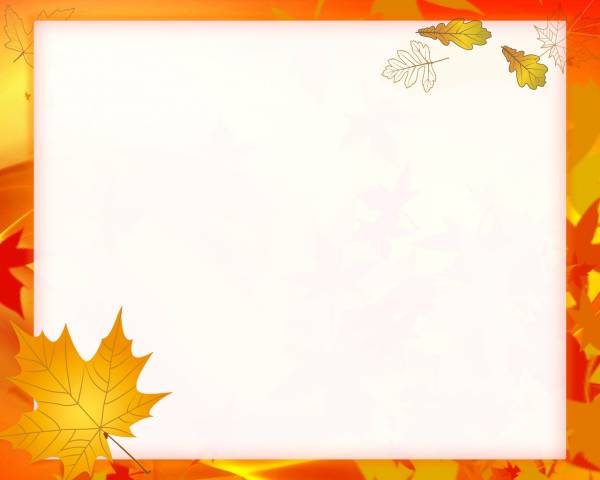 Осень начинается 1 Сентября…
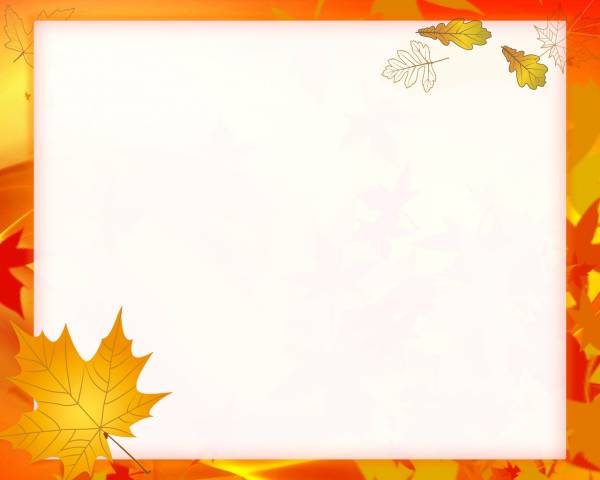 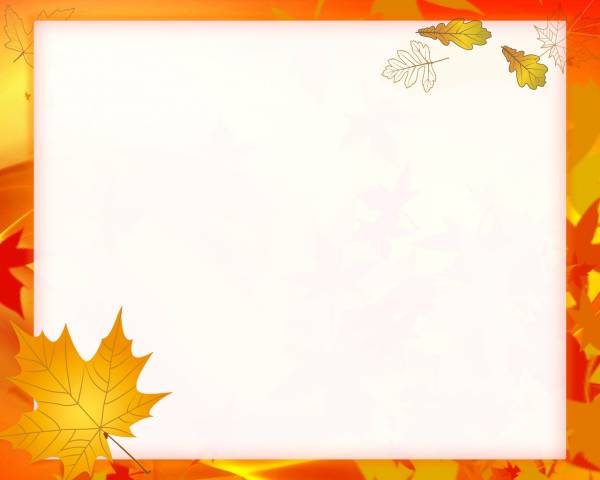 Наш огород плоды принес…
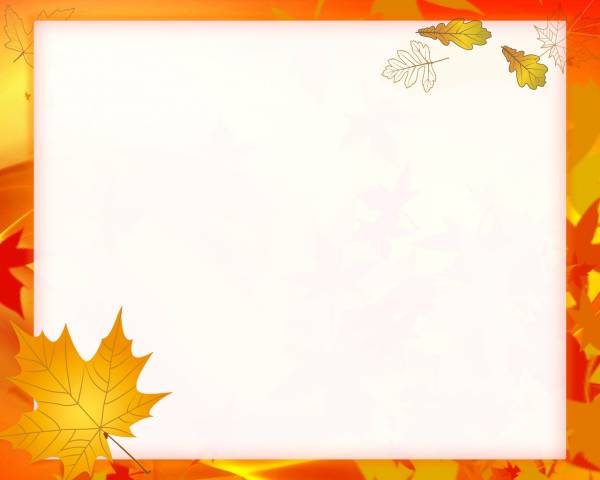 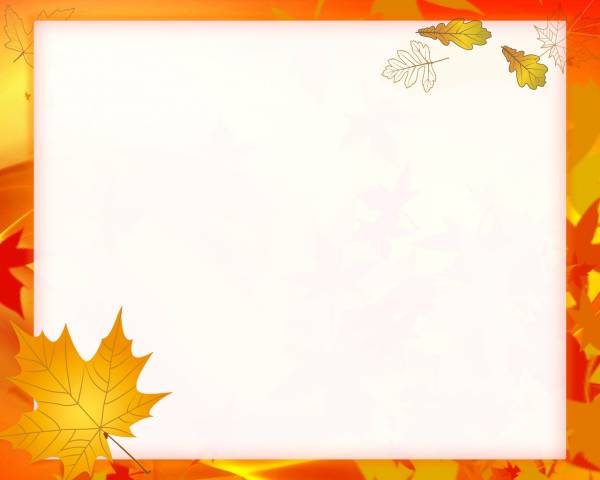 Сами приготовили салат…
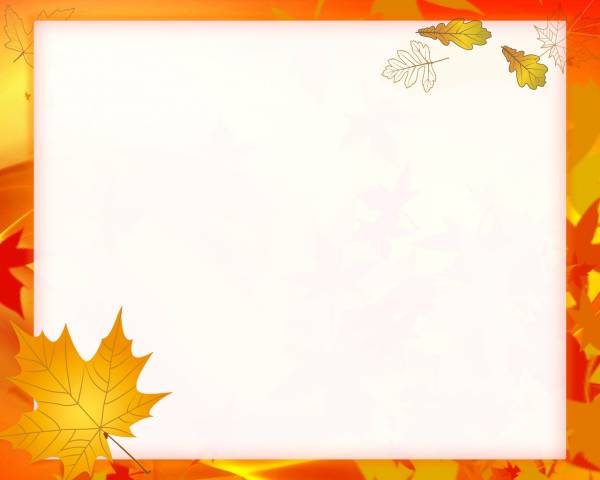 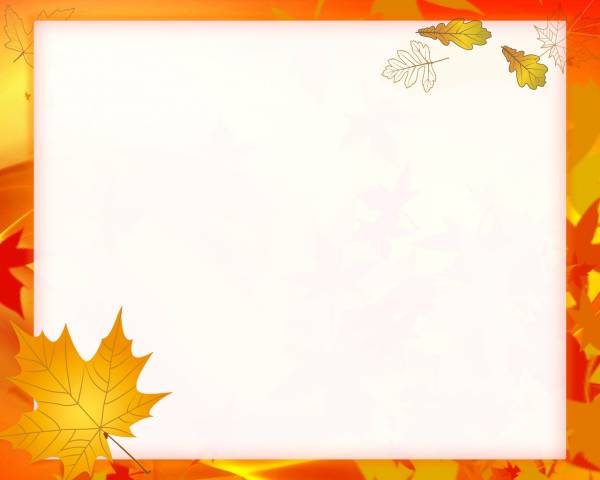 На прогулку куклу Катю собирали…
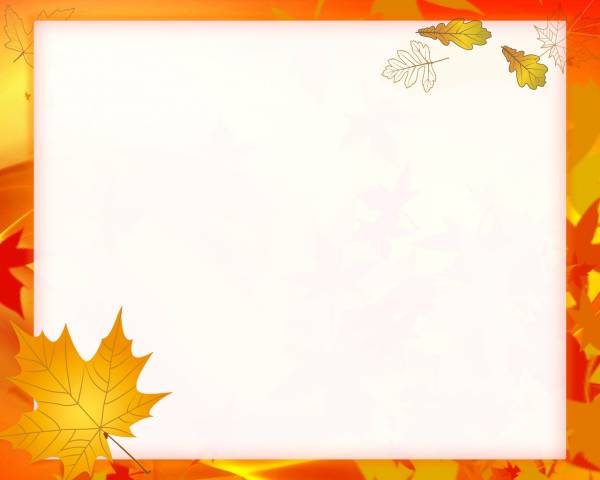 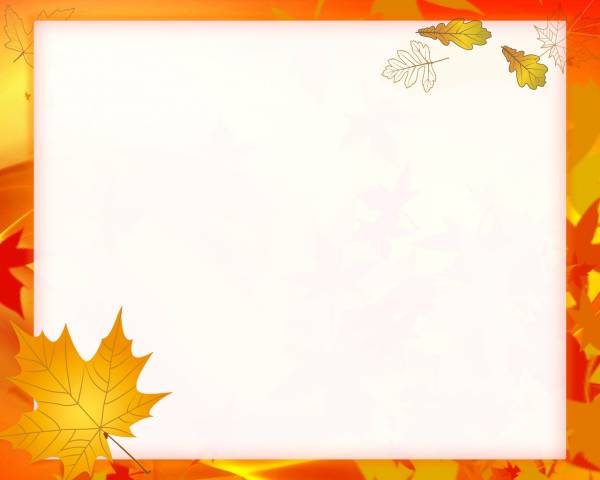 Погулять сходили в лес…
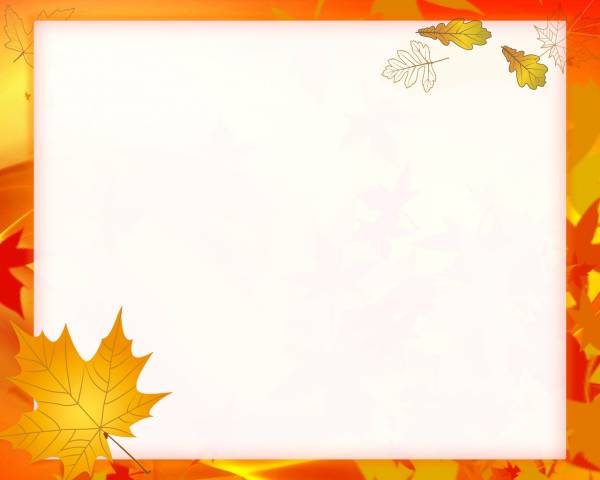 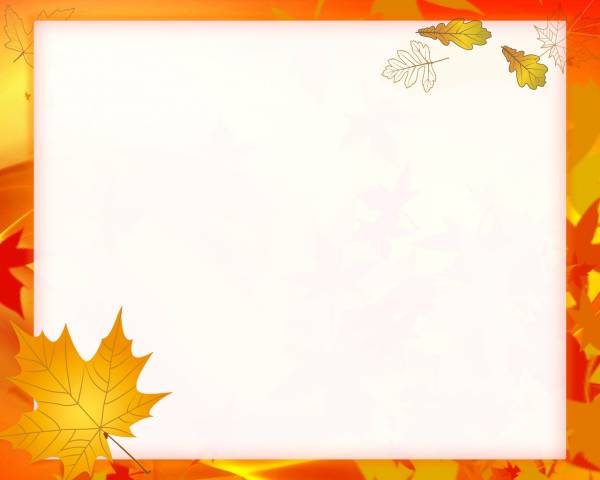 Встретили там лисичку – сестричку,
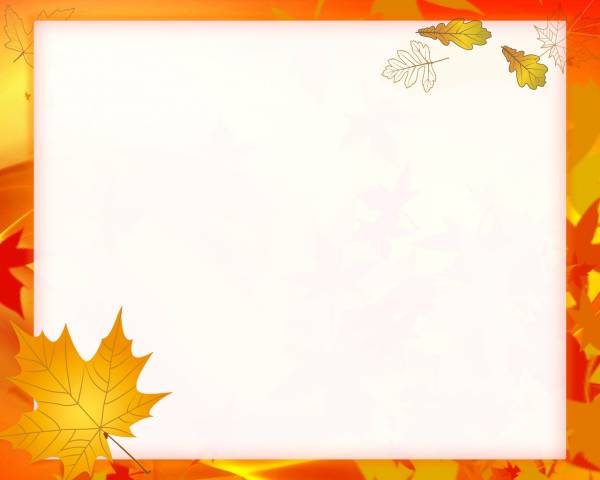 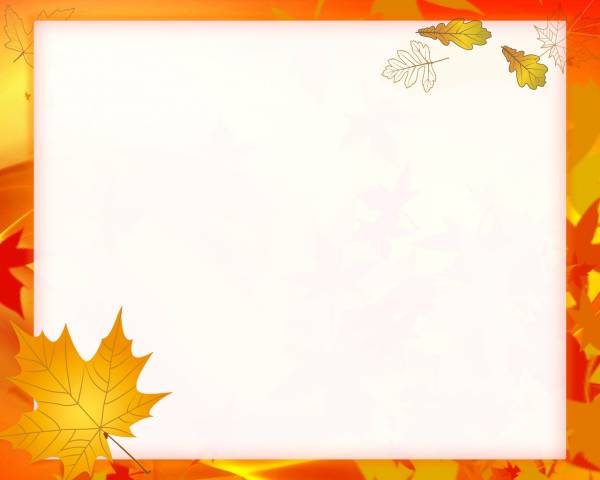 деда Лесовичка…
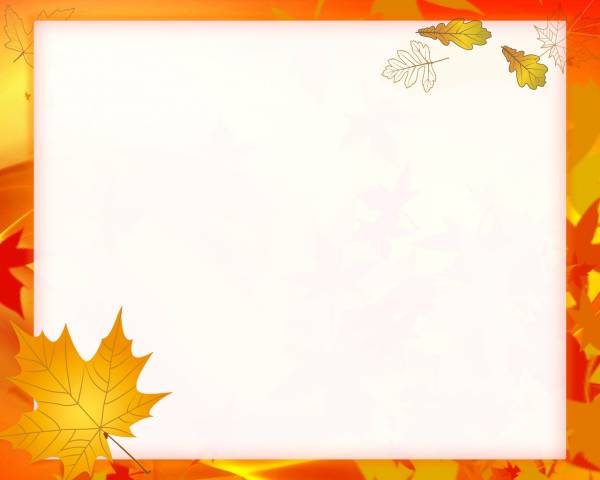 После прогулки сделали поделки…
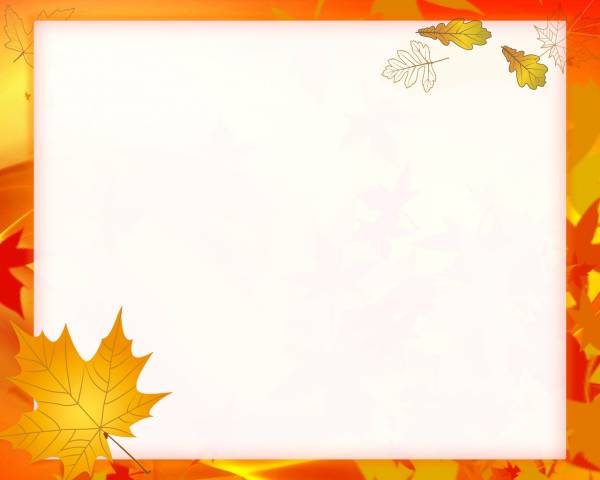 Слепили…
«Лисичка – рыжая сестричка»
Чипышев Никита, 5 лет
«Зайка – попрыгайка»
Любинский Арсений, 5 лет
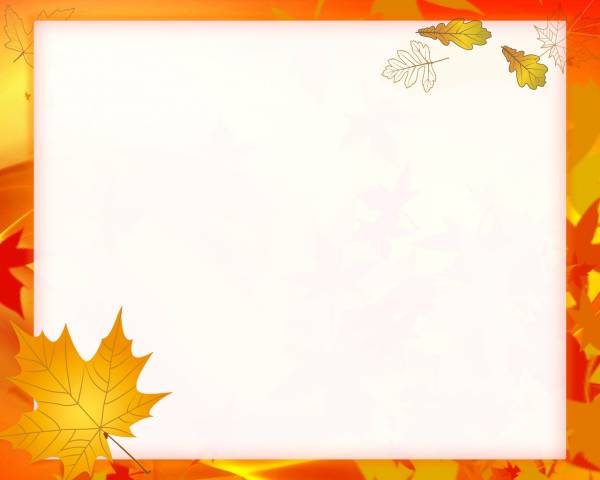 «Медведь»
Крутяков Арсений, 4 года
«Зайчишка – трусишка»
Султанов Артем, 5 лет
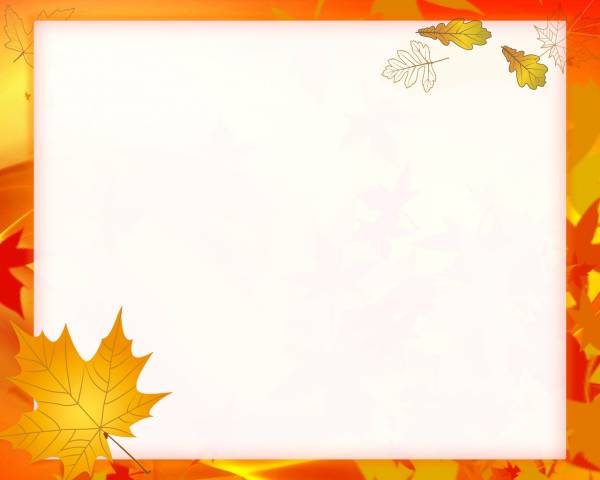 «Волчок - серый бочок»
Исмагилов  Арсений, 5 лет
«Дикий кот»
Огакова Ксюша, 4 года
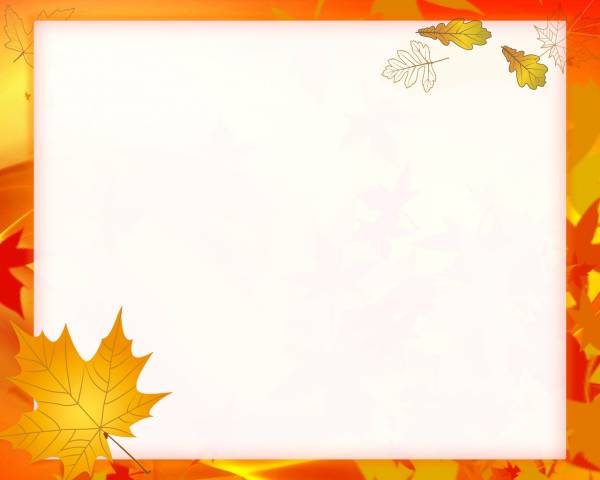 Нарисовали
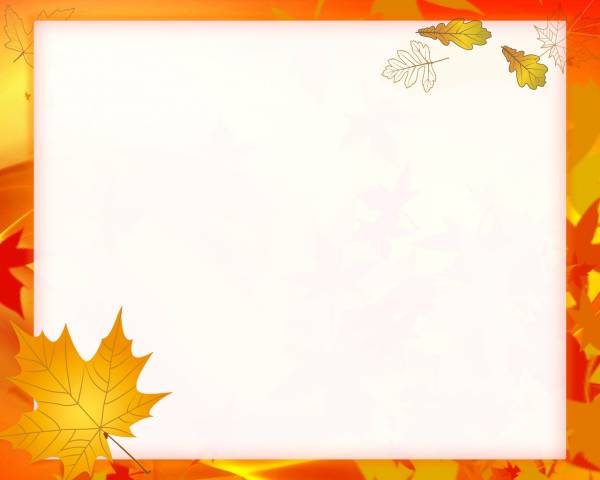 Сотворили…
«Я на солнышке лежу…»
Алексеенко Илья, 4 года
«Еж - Ежович»
Севальнев Иван, 5 лет
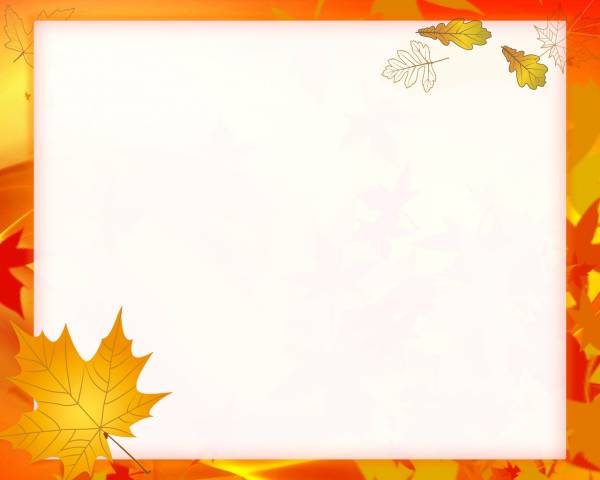 «Осенняя пора, очей очарованье!»
Челпанова Полина, 5 лет
«Осенний дворик»
Чипышев Никита, 5 лет
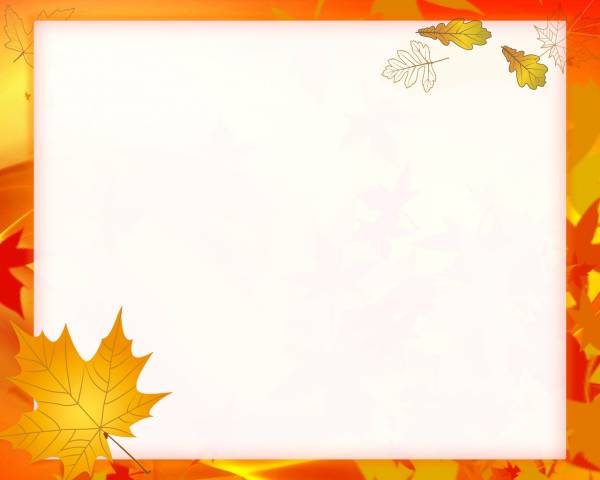 «Летучий голландец»
Большаков Андрей, 5 лет
«Букет для Осени»
Верзаков Стас, 5 лет
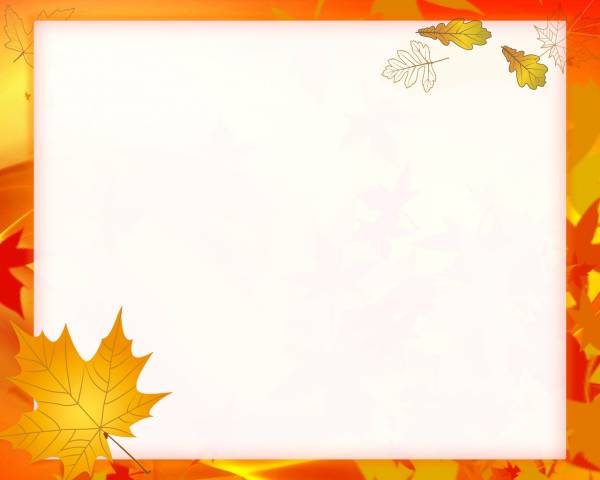 «Веселый человечек»
Любинский Арсений, 5 лет
«Осень»
Дундукова Алиса, 4 года
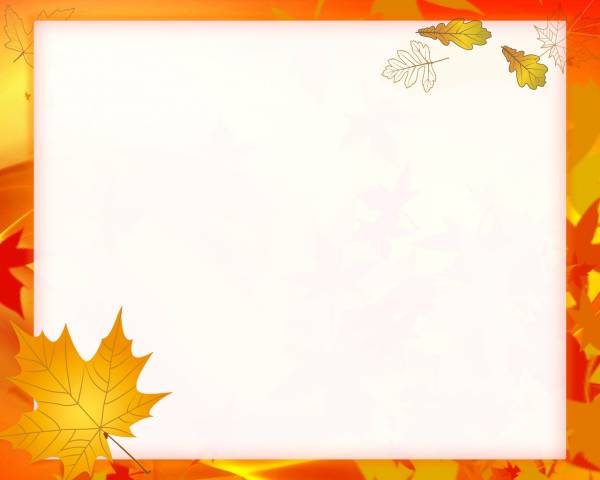 Спасибо за внимание!!!